Colligative Properties: Boiling and Freezing Points
Section 5
Colligative Properties
Describe the characteristics of solutions
Depend on amount of solute ONLY
The effect is the same for all solutes
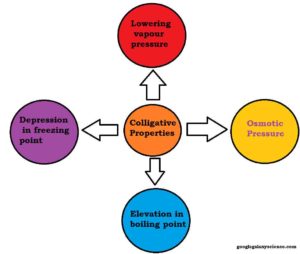 Boiling point elevation
REVIEW: Boiling point is the temperature at which a liquid changes to a gas

Adding a solute to a solvent will result in the boiling point INCREASING
Thus, the BP of a solution is ALWAYS HIGHER than that of the pure solvent
Ex: Water boils at 100°C.  By adding salt to water, the BP will now be greater than 100°C
The formula
Tb = i Kb  m

i    number of solute particles in formula
Kb  a constant that will be given to you
m molality (mol/kg)
Solve for Tb and then add it to the normal boiling point of the solvent which is told to you in the problem
LET’S TALK ABOUT i
REVIEW: Ionic compounds contain metals.  Molecular compounds contain nonmetals only

If the solute is molecular, than i will equal one (1)

If the solute is ionic you have to count how many ions are inside the formula
	Ex: NaCl has 2 ( 1 Na and 1 Cl).  For this, i will equal 2.
	Ex: Na2S has 3 (2 Na and 1 S).  For this, i will equal 3.
Freezing point depression
REVIEW: Freezing point is the temperature at which a liquid changes to a solid

Adding a solute to a solvent will result in the freezing point DECREASING
Thus, the FP of a solution is ALWAYS LOWER than that of the pure solvent
Ex: Water freezes at 0°C.  By adding salt to water, the FP will now be less than 0°C
The formula
Tf = i Kf  m

i    number of solute particles in formula
Kf  a constant that will be given to you
m molality (mol/kg)
Solve for Tf and then subtract it from the normal freezing point of the solvent which is told to you in the problem
Example Problems
Water usually freezes at 0 ° C. What is the new freezing point when 400. g of ethylene glycol (C2H6O2) is added to 500. g of water?  Kf water = −1.86 ∘ C/m
Water usually boils at 100 ° C.  What is the new boiling point when 31.65 g of NaCl is added to 220.0 g of water?  Kb water = 0.51 °C kg/mol